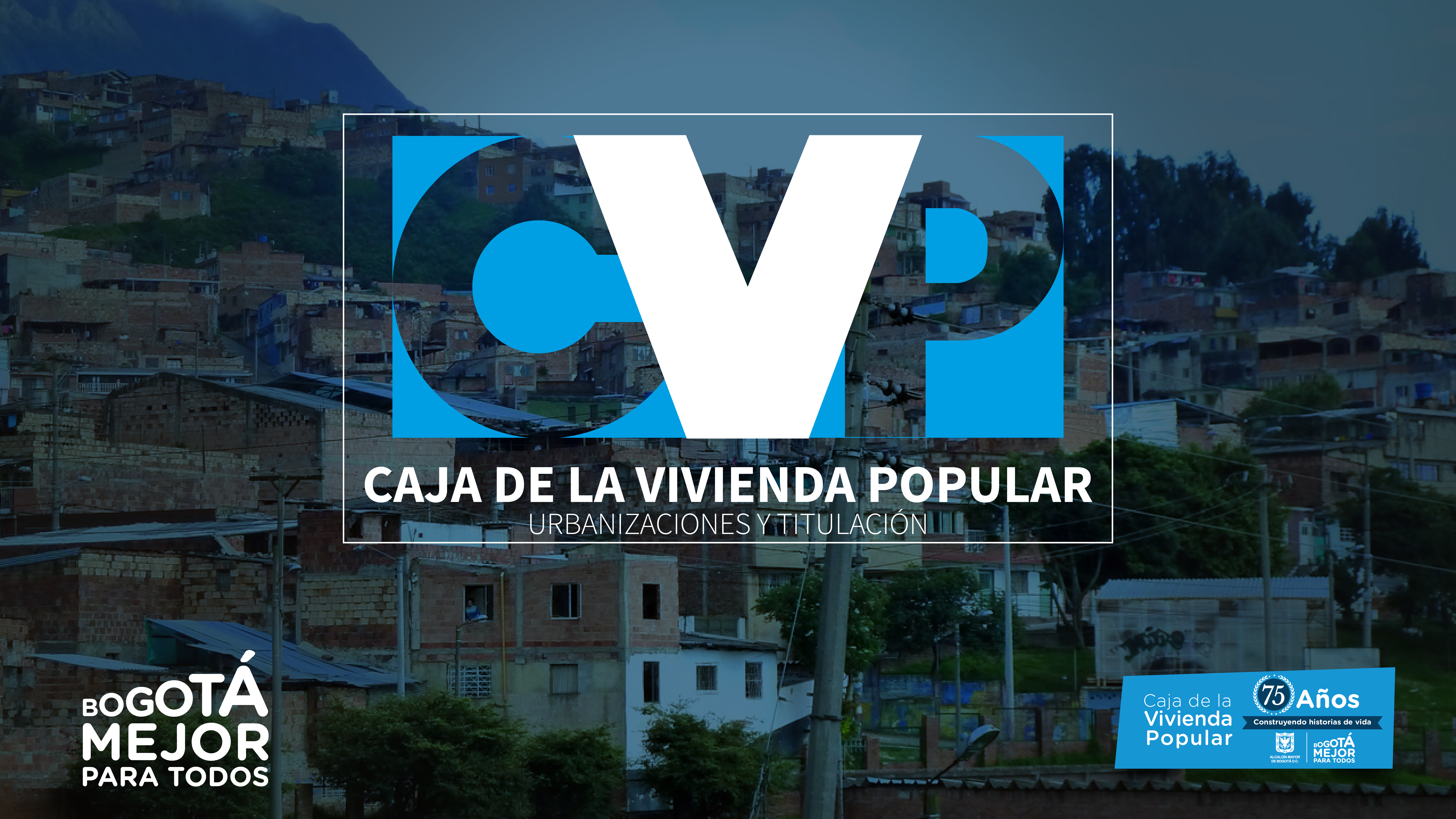 TITULACION DE PREDIOS
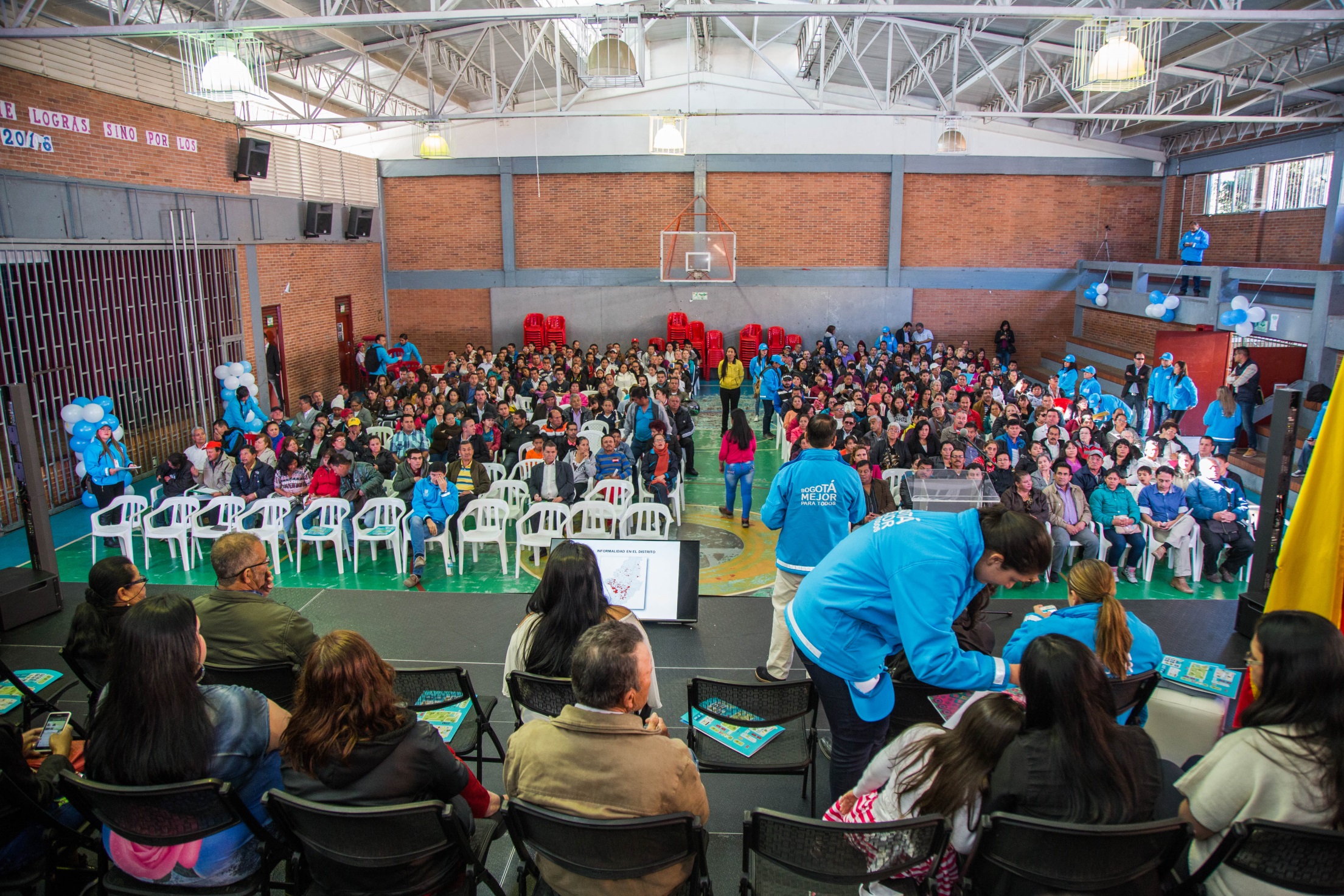 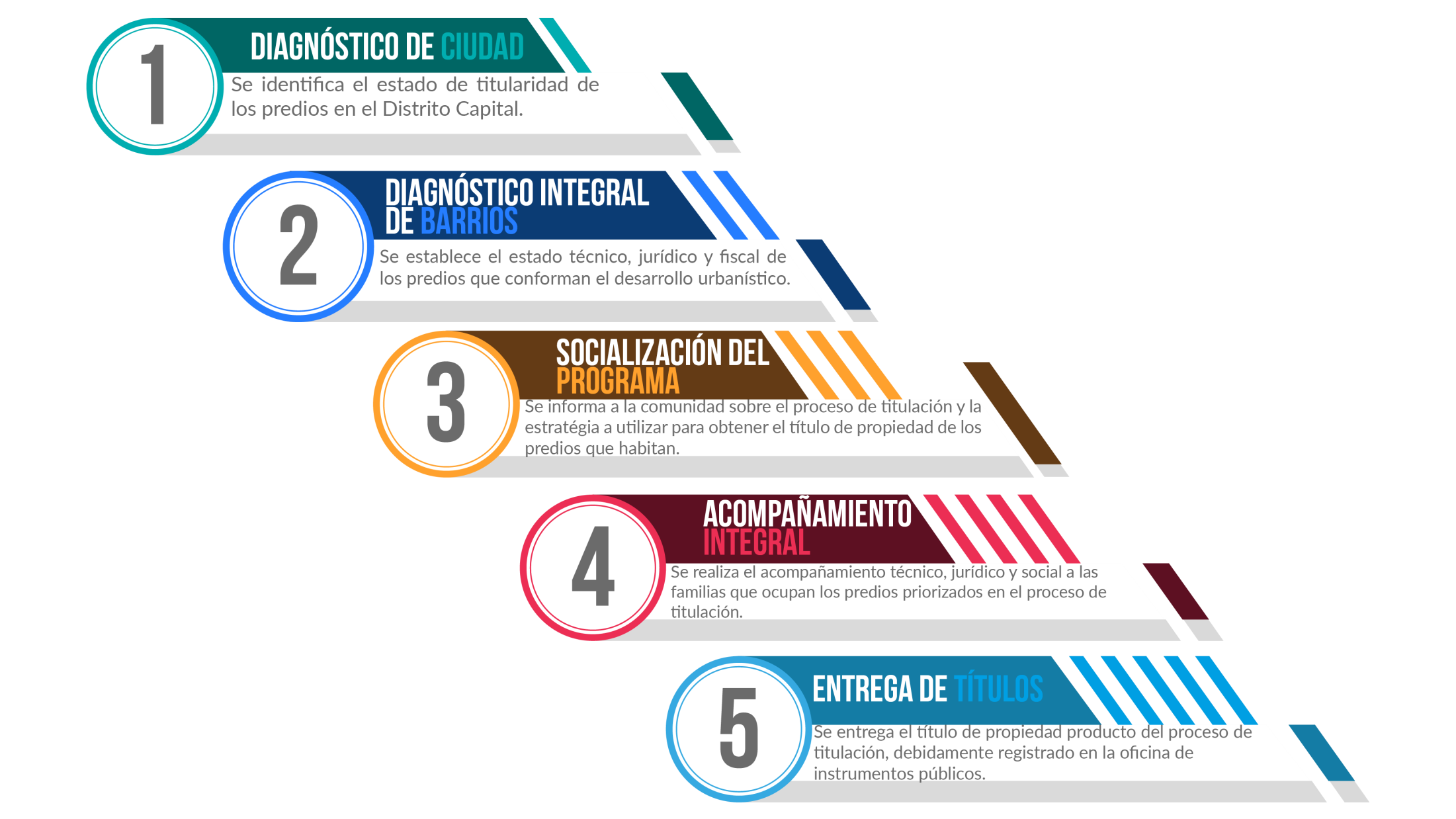 Acompañamiento
a familias asentadas
en predios públicos o 
privados ocupados
con viviendas de interés
social, con el fin de lograr
la obtención del título de propiedad.
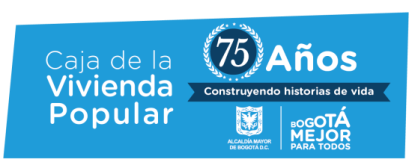 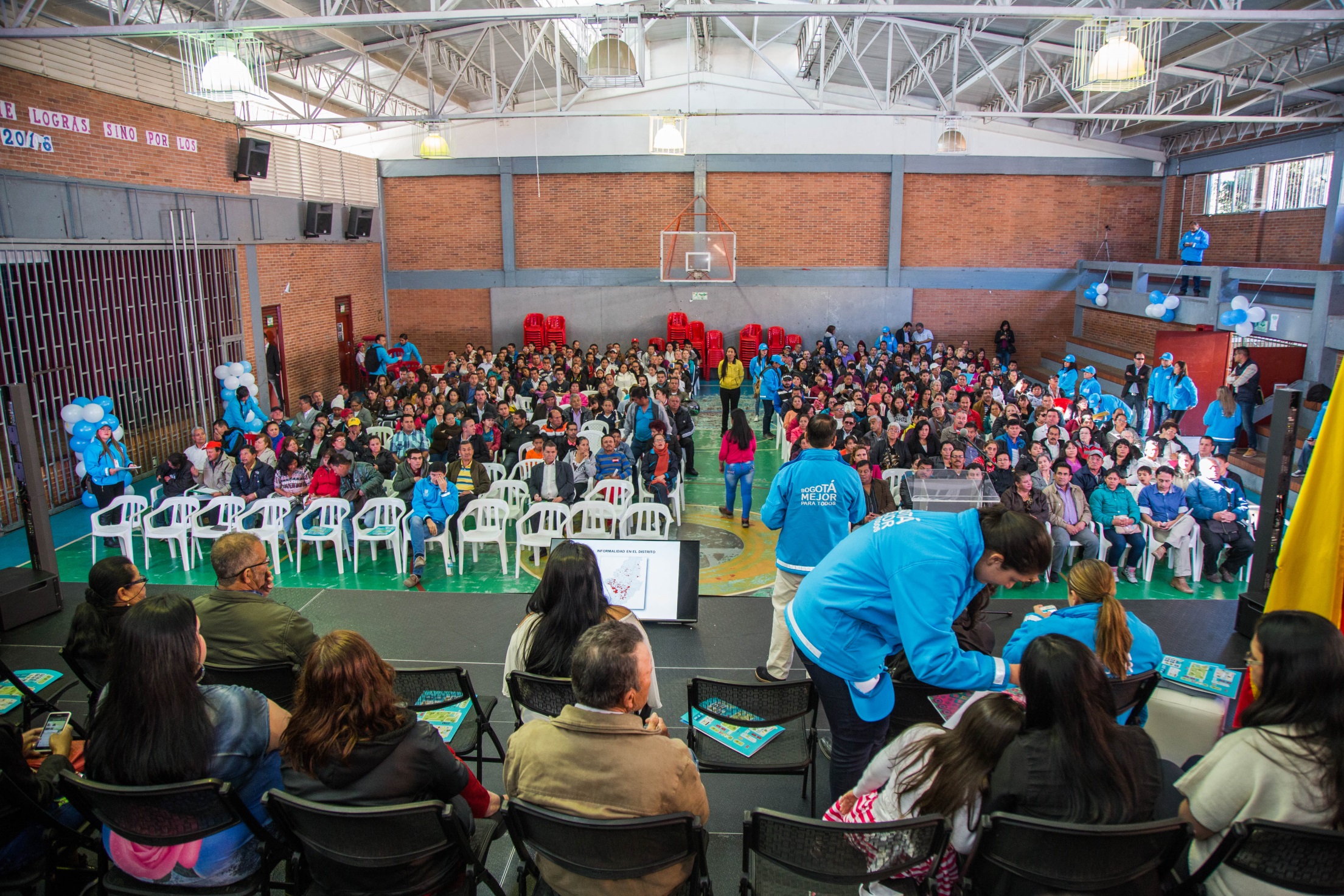 51.450 Predios susceptibles a titular
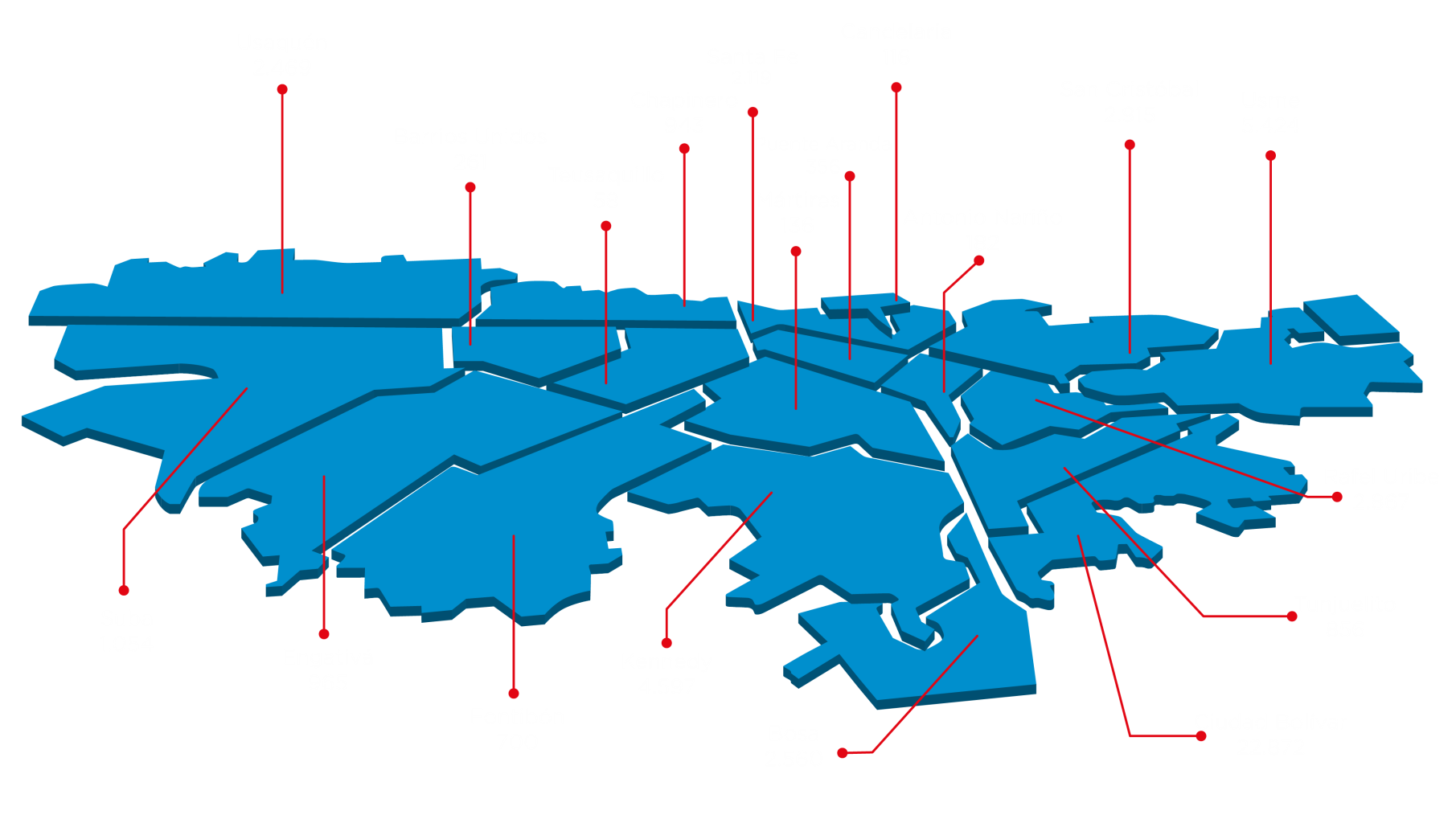 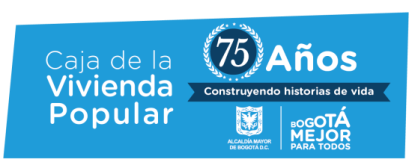 META DE TITULACIÓN
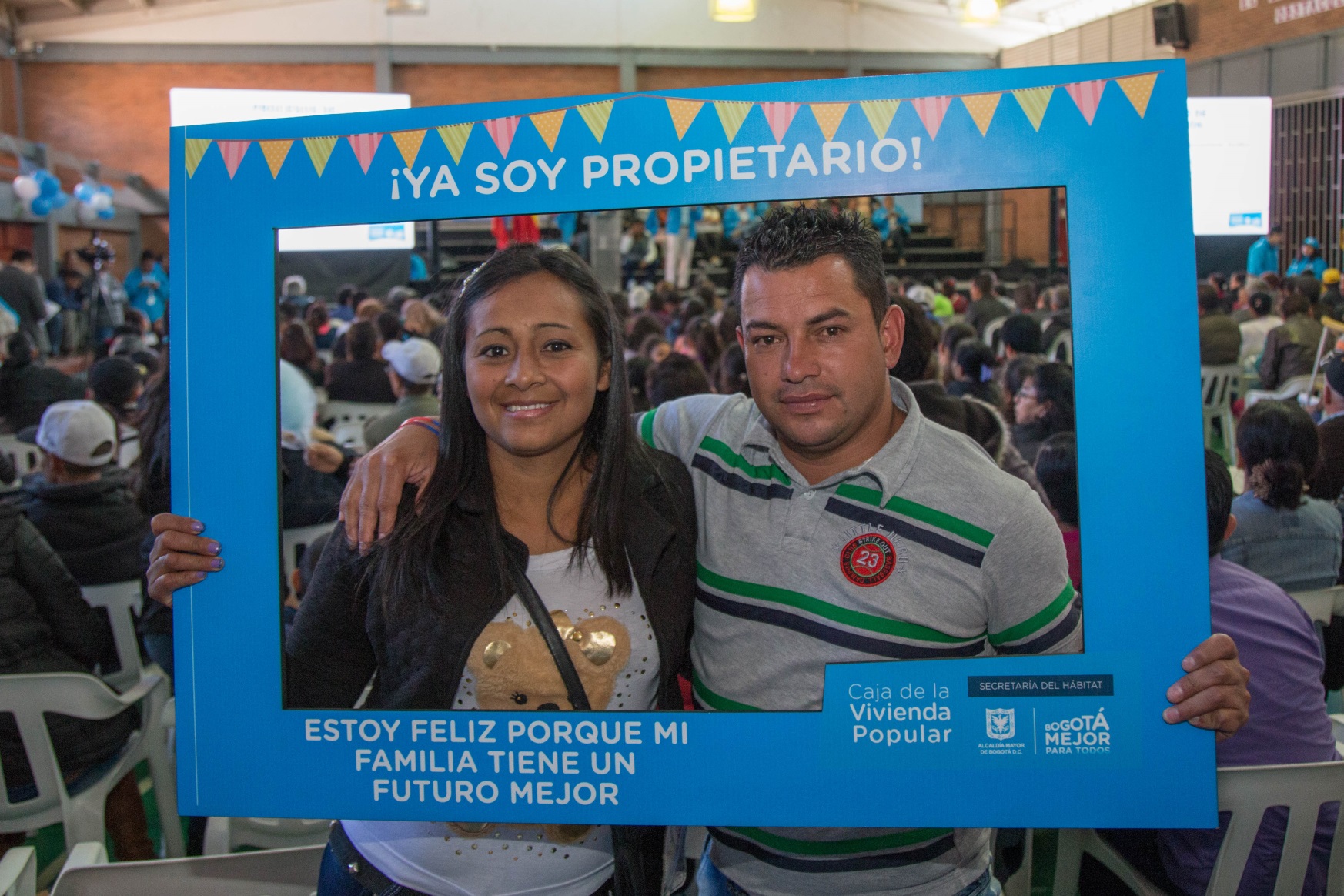 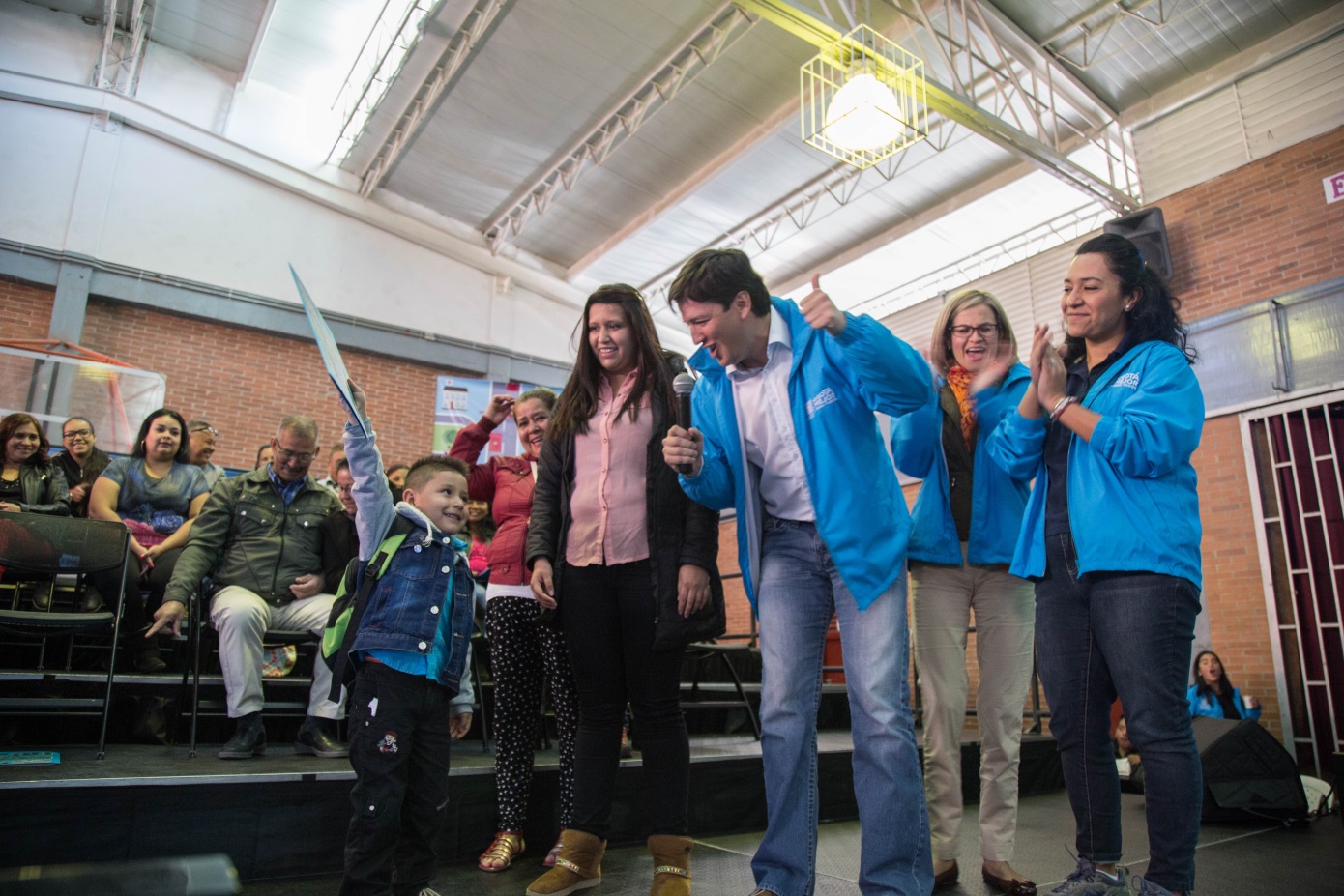 BENEFICIOS
META BOGOTÁ MEJOR PARA TODOS
2016-2020
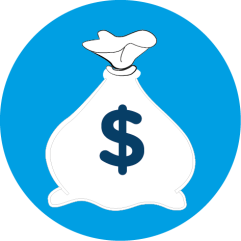 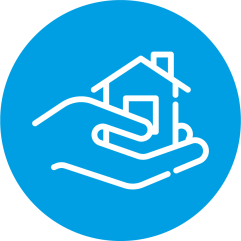 Entregar 10.000
Predios Titulados
Más de 35.000
Personas Beneficiadas
Valoriza entre el 20 y el 30% la propiedad
Facilita el acceso a créditos en el sector financiero
LOGROS 2016-2017
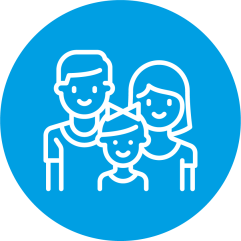 Más de 5.000
Personas Beneficiadas
1.681
Títulos
Consolida el patrimonio de la familia
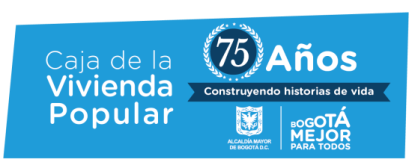 META DE URBANIZACIONES
META BOGOTÁ MEJOR PARA TODOS
2016-2020
LOGROS 2016-2017
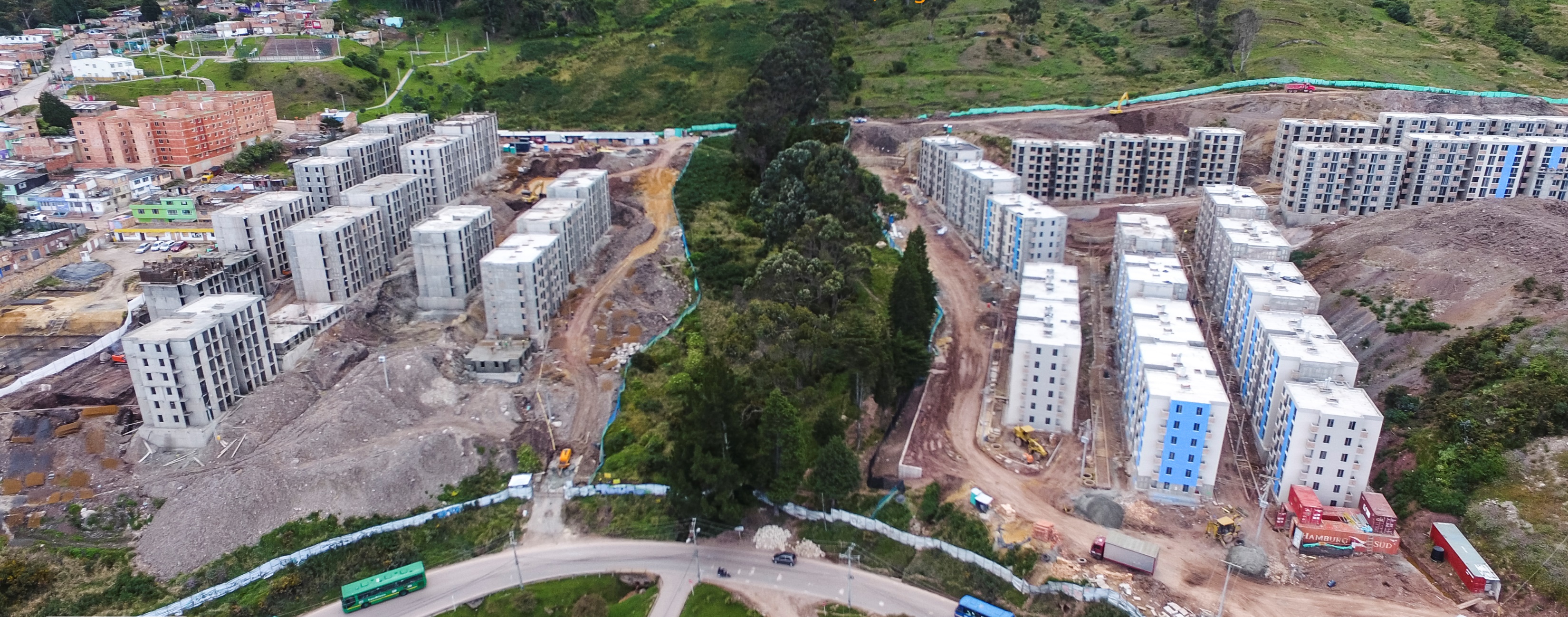 3 Proyectos en 2016
1 Proyectos en 2017
Hacer Cierre de 7 Proyectos constructivos
  y de urbanismo para  Vivienda VIP
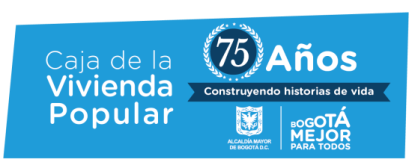 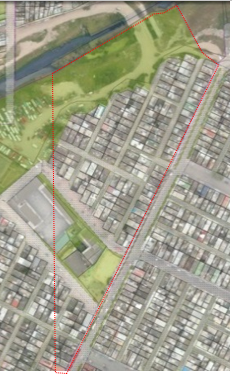 META DE ZONAS DE CESIÓN
META BOGOTÁ MEJOR PARA TODOS
2016-2020
LOGROS 2016-2017
Entregar 8 zonas de cesión
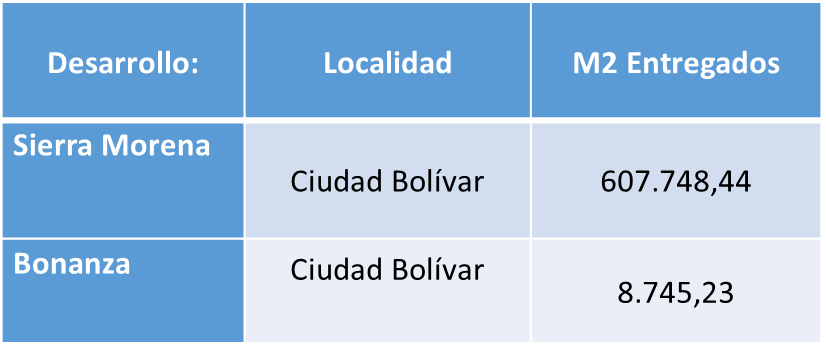 Las Zonas de Cesión son predios transferidos por la CVP al DADEP a titulo gratuito con destino a zonas verdes, parques y equipamiento comunal público
Para el año 2017, se gestiona en trabajo conjunto con el DADEP,  la entrega de zonas de cesión de las urbanizaciones ATAHUALPA EL CAJON, EL CARACOL, NUEVO CHILE Y LOMAS II PIJAOS
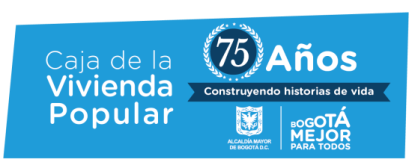 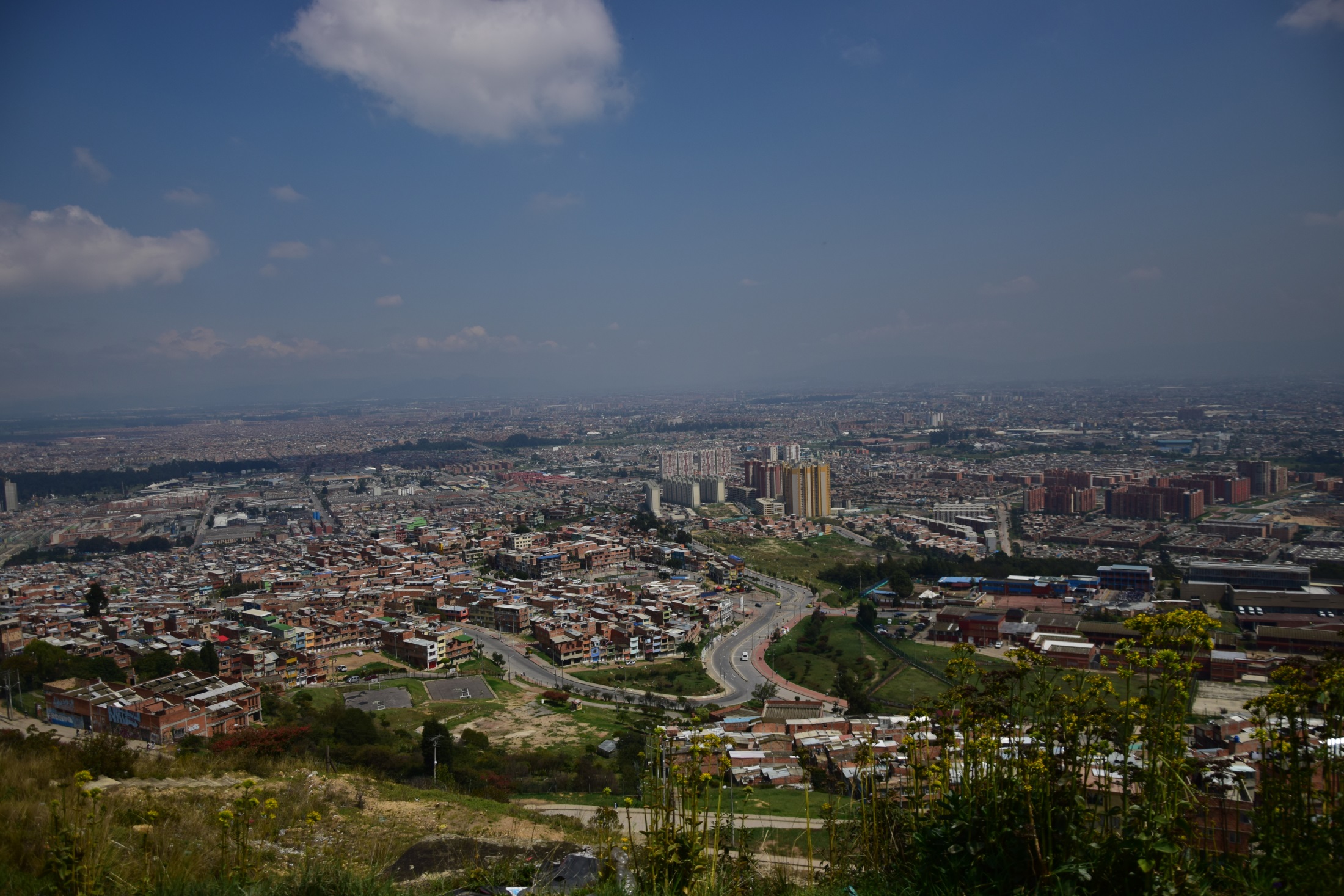 ¡GRACIAS!
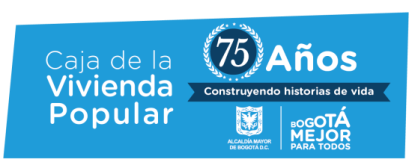